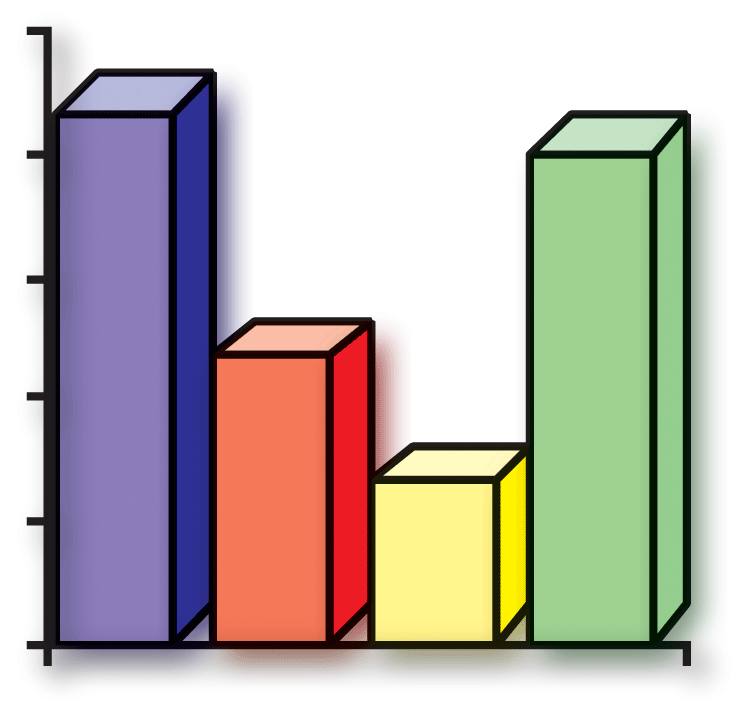 Bar Graphs
How Children Get to School
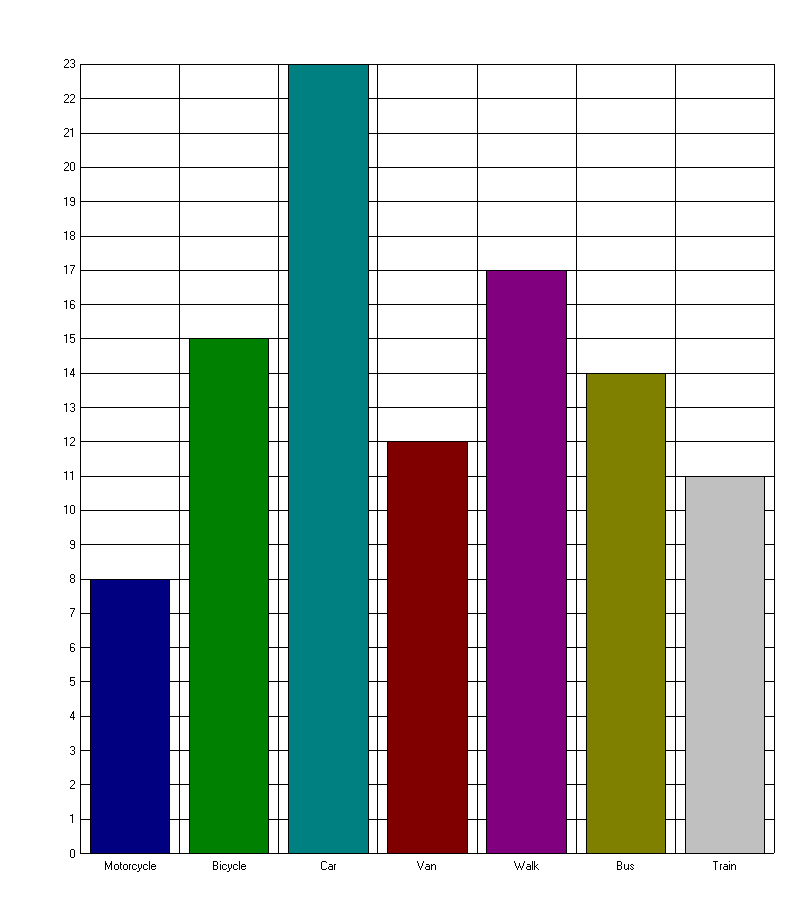 23
Number
of
Children
17
14
15
11
12
8
Method used
How Children Get to School
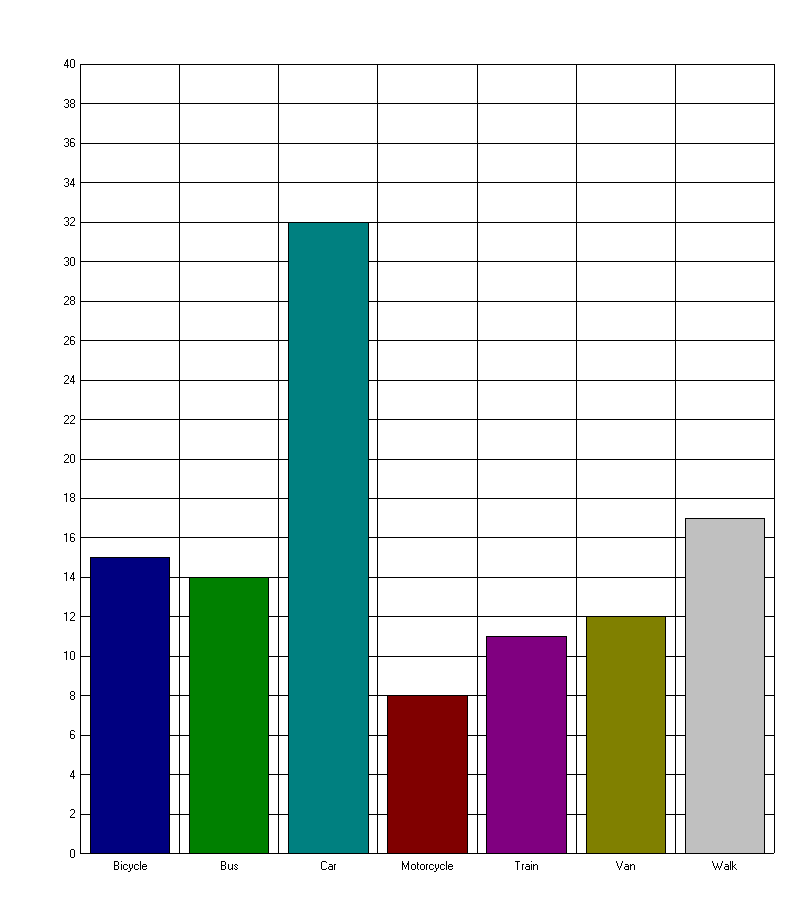 Number
of
Children
32
15
17
14
11
12
8
Method used
How Children Get to School
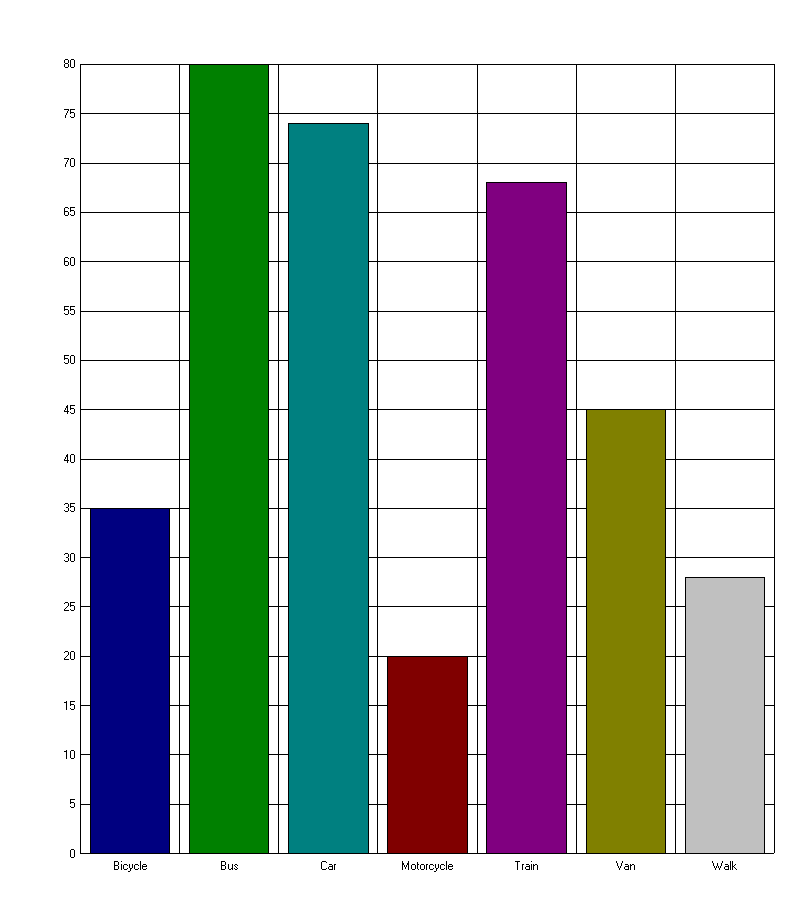 80
74
Number
of
Children
68
45
35
28
20
Method used
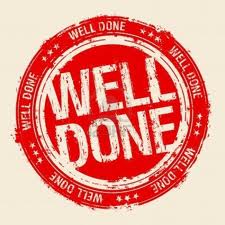 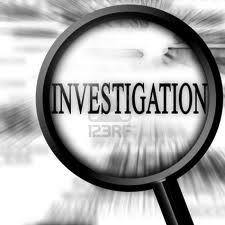 Now it’s time for our 
class